THINKING ABOUT SENIOR YEAR……
Start Doing Career Research
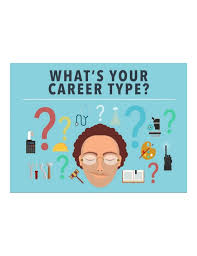 Many students wait too long to start thinking about life after high school.
By starting to think about it now, you will have a better idea of your post-high school plan.
Are you planning on continuing education/training, joining the military, or entering the workforce?
There are several career interest surveys available online.  We have included links to a few on our webpage.
Take the SAT seriously!!
All Juniors will take the SAT on April 14, 2020.  This is a graduation requirement!
Make sure to be here on time and well rested.
Use Khan Academy to prepare for the test, as well as any tips your teachers may give you!
Take advantage of after-school SAT Prep groups when they are offered.
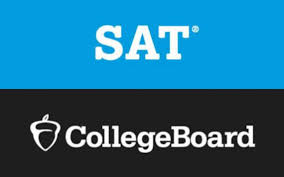 ACT
Some students choose to take the ACT as well as the SAT.
If you decide to take the ACT, you can visit the link on our website to access the test dates and sign up.
A fee waiver is available if you are free/reduced lunch.  See Mr. Pace.
If you would like your ACT score on your transcript, Mrs. Seymour has a release form that you and a parent will need to sign.
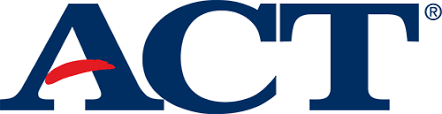 College Preview Days!!
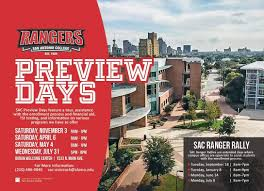 Spring Preview Days are typically for Juniors! 
Fall Preview Days are typically for Seniors! 
These occur on weekends and holidays.  
You will receive three ’College Visit Days’ as a senior, so take advantage of these preview days!
These visits can be: 
Formal—contact the admissions office before you go to set up a formal visit 
Informal—no advance notice needed, just do a self-guided tour of a campus.
Spring Break and Summer Vacation offer plenty of opportunities for college visits as well.
VISIT AND RESEARCH COLLEGES THIS YEAR! BE READY TO APPLY IN THE FALL!
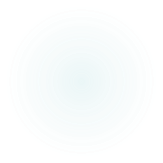 College Representatives
Take the opportunity to talk to college representatives during lunch.  
There will be an updated list of upcoming visits on our webpage.

I highly recommend that you attend the Illinois Regional College Fair at SIUE!
There will also be a college fair at LCCC.  
Check with Mr. Pace for more information on these events.
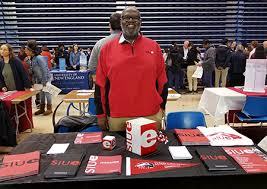 Letters of Recommendation
If you plan to apply for scholarships, start thinking about who you would like to ask to write your letters of recommendation.
Do not wait until the last minute to ask for a letter!
Provide your brag sheet and any other useful information to anyone who is writing a letter on your behalf.
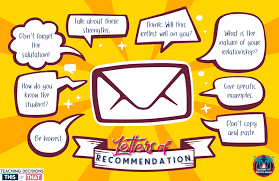 Consider cleaning up  your social media accounts!